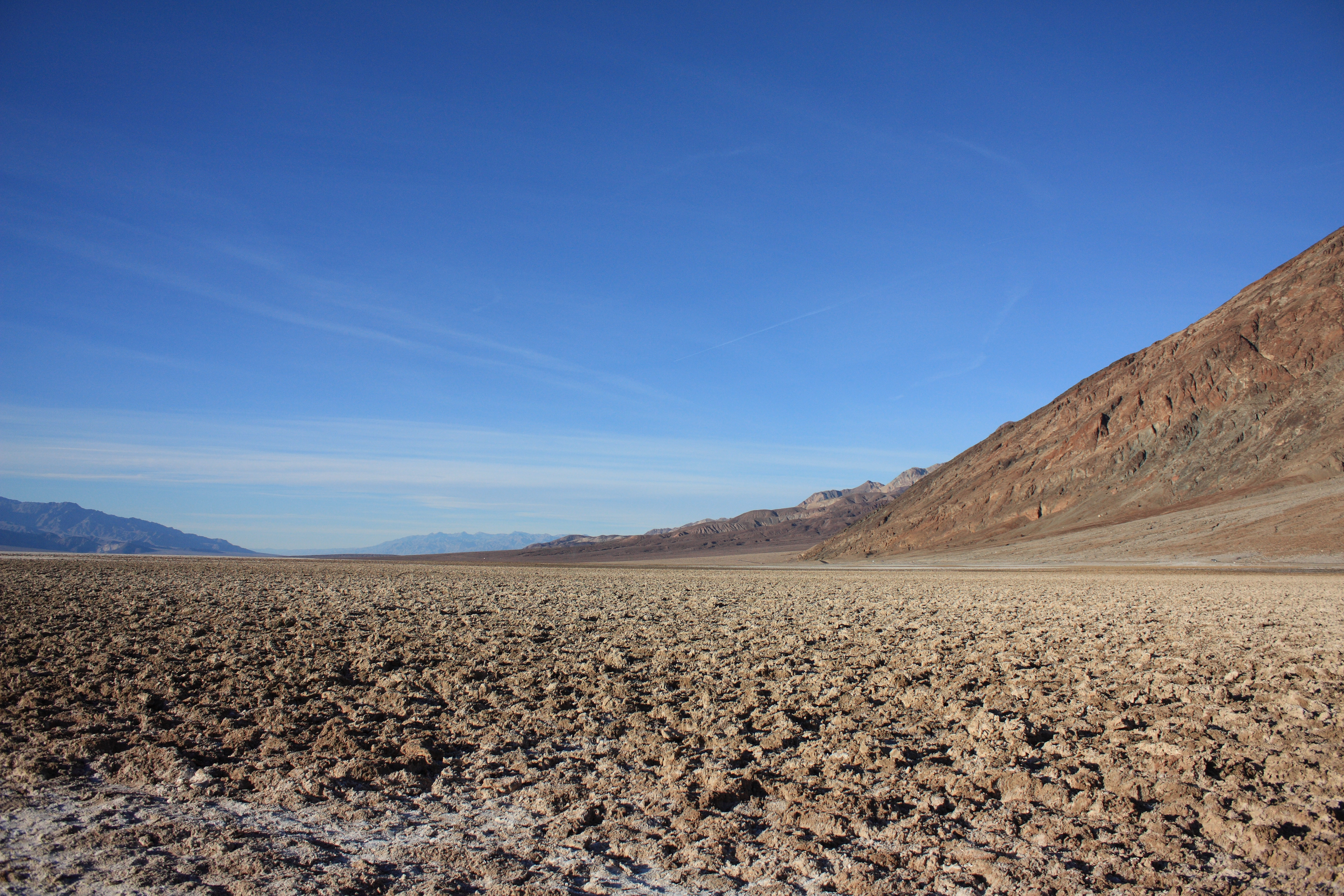 Introduction to Computing: Explorations in Language, Logic, and Machines
Class 5: Meaning of Everything!
cs1120 Spring 2016
David Evans
University of Virginia
Plan
Upcoming schedule:
Due Friday: Project 1
Evaluation rules:
	Meaning of any Python code

Procedural Abstraction
See instructions on notes for how to turn in Project 1.
Add date is Friday – make sure you are officially registered for class!
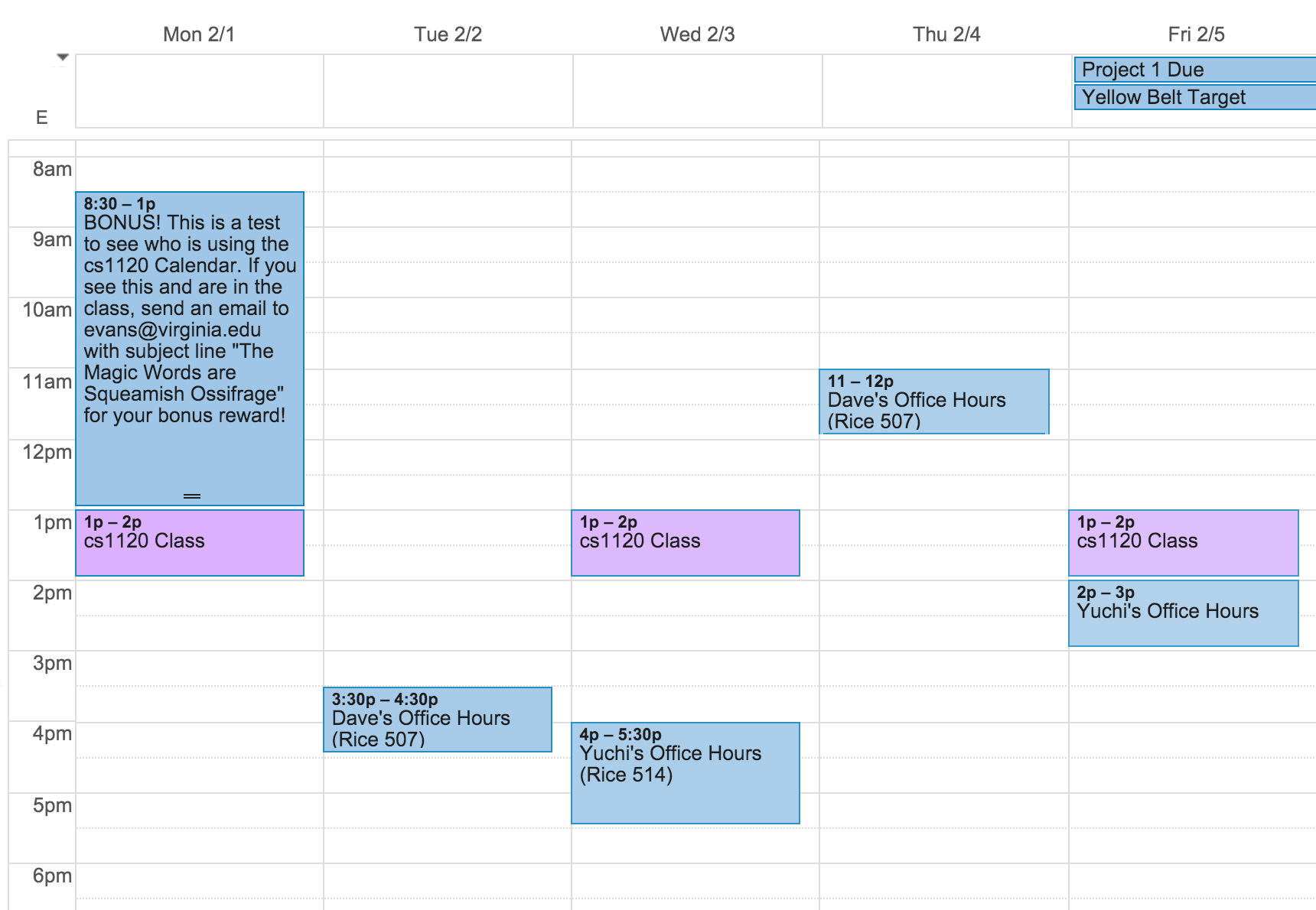 Please incorporate the cs1120 calendar into your calendar!
Project 1, Questions 1 and 2
How do we know the value of a Python expression?
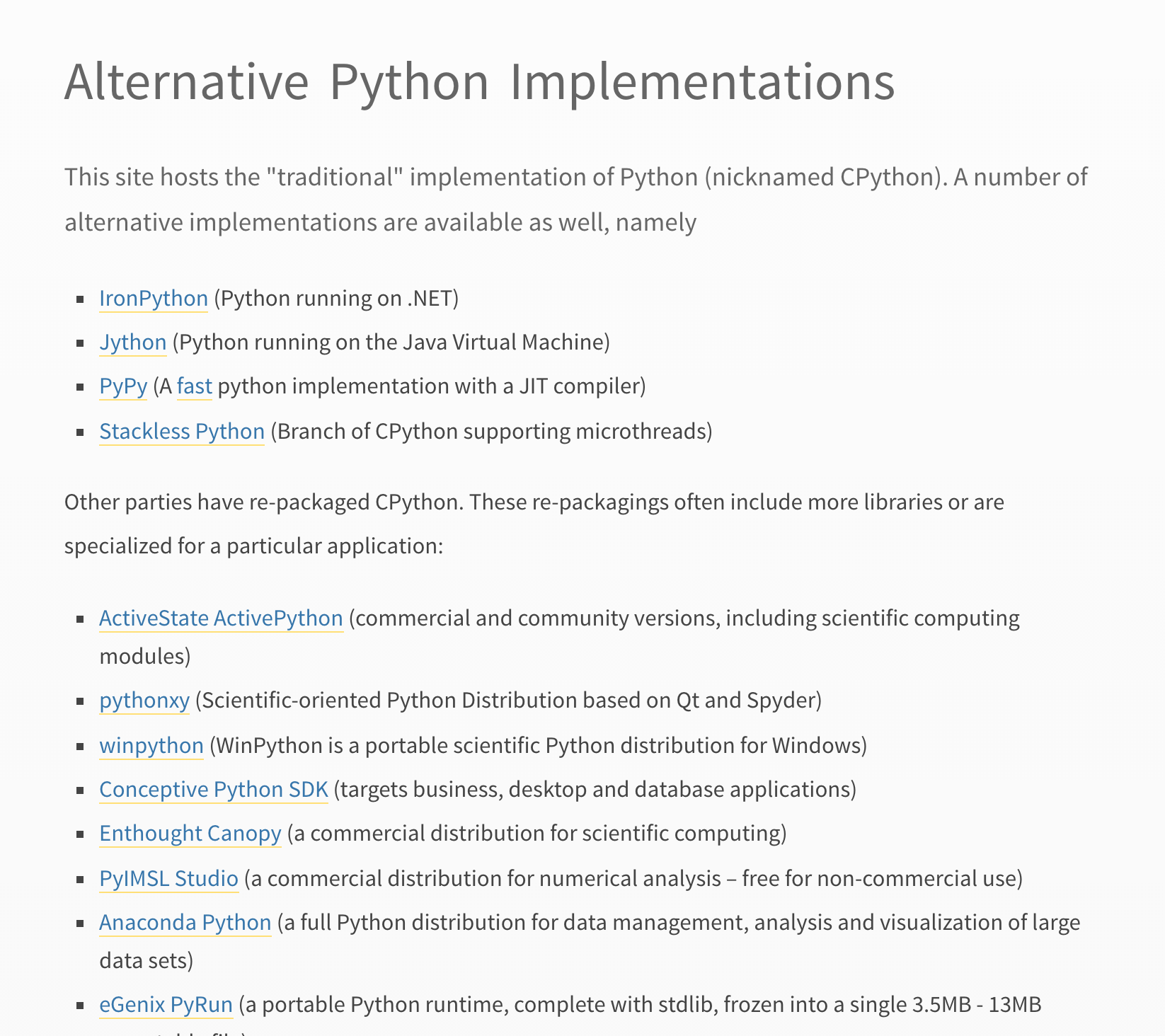 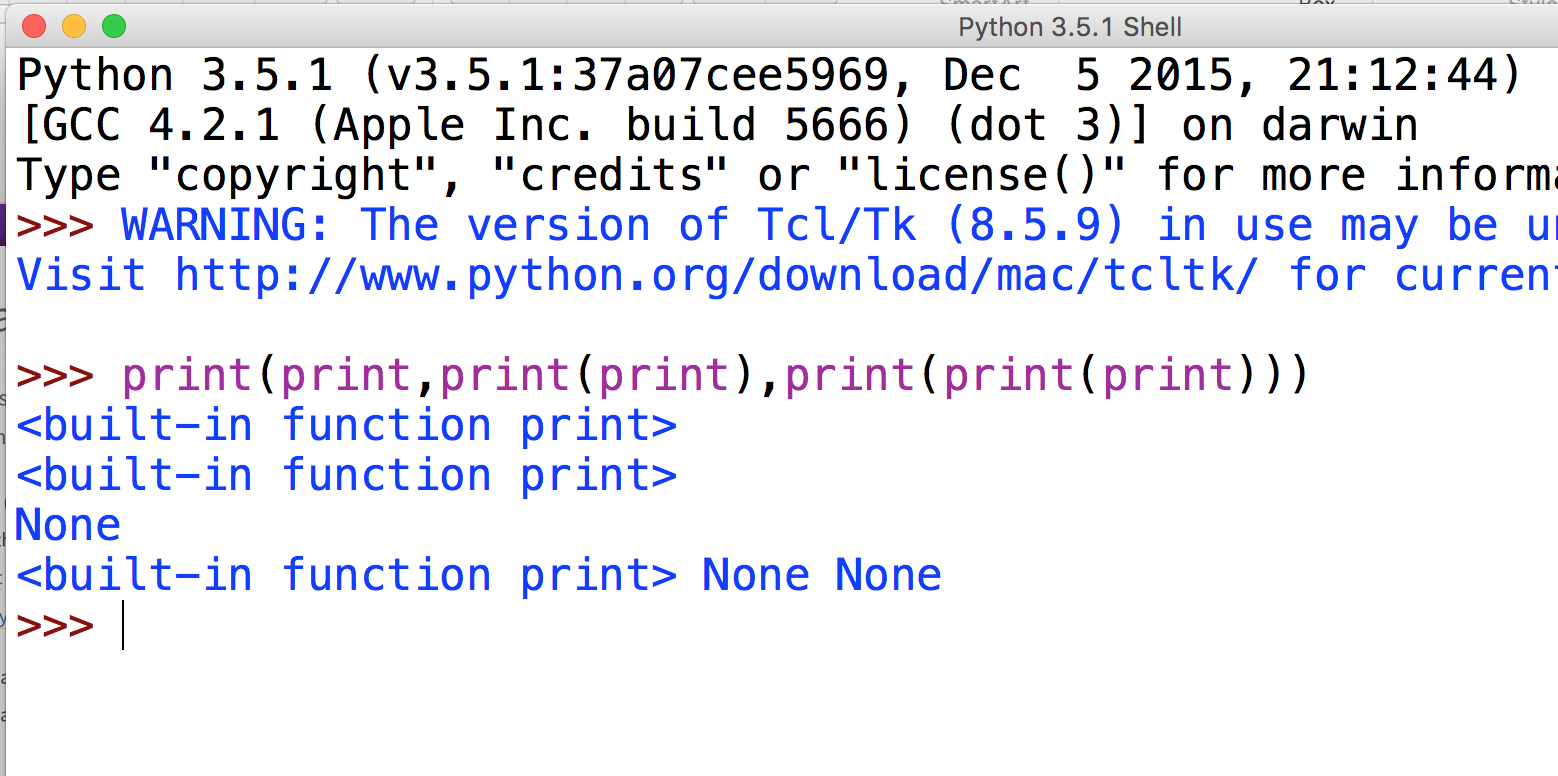 Rules of Evaluation
Rules of Evaluation are precise rules for determining the meaning of every surface form in the language
Have we seen anything like this before?
Rules of Evaluation
Rules of Evaluation are precise rules for determining the meaning of every surface form in the language
Class 2:
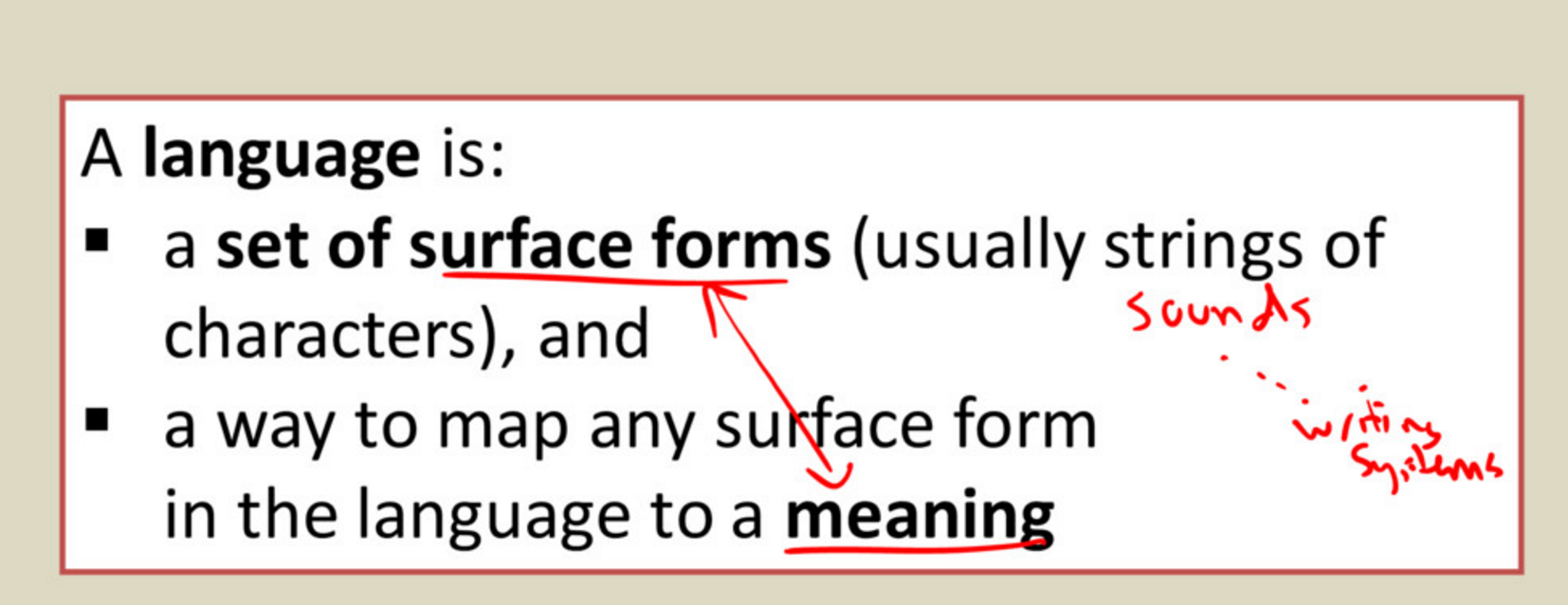 Rules of Evaluation
Rules of Evaluation are precise rules for determining the meaning of every surface form in the language
How many rules do we need?
Rules of Evaluation
Rules of Evaluation are precise rules for determining the meaning of every surface form in the language
How many rules do we need?
From Class 2:
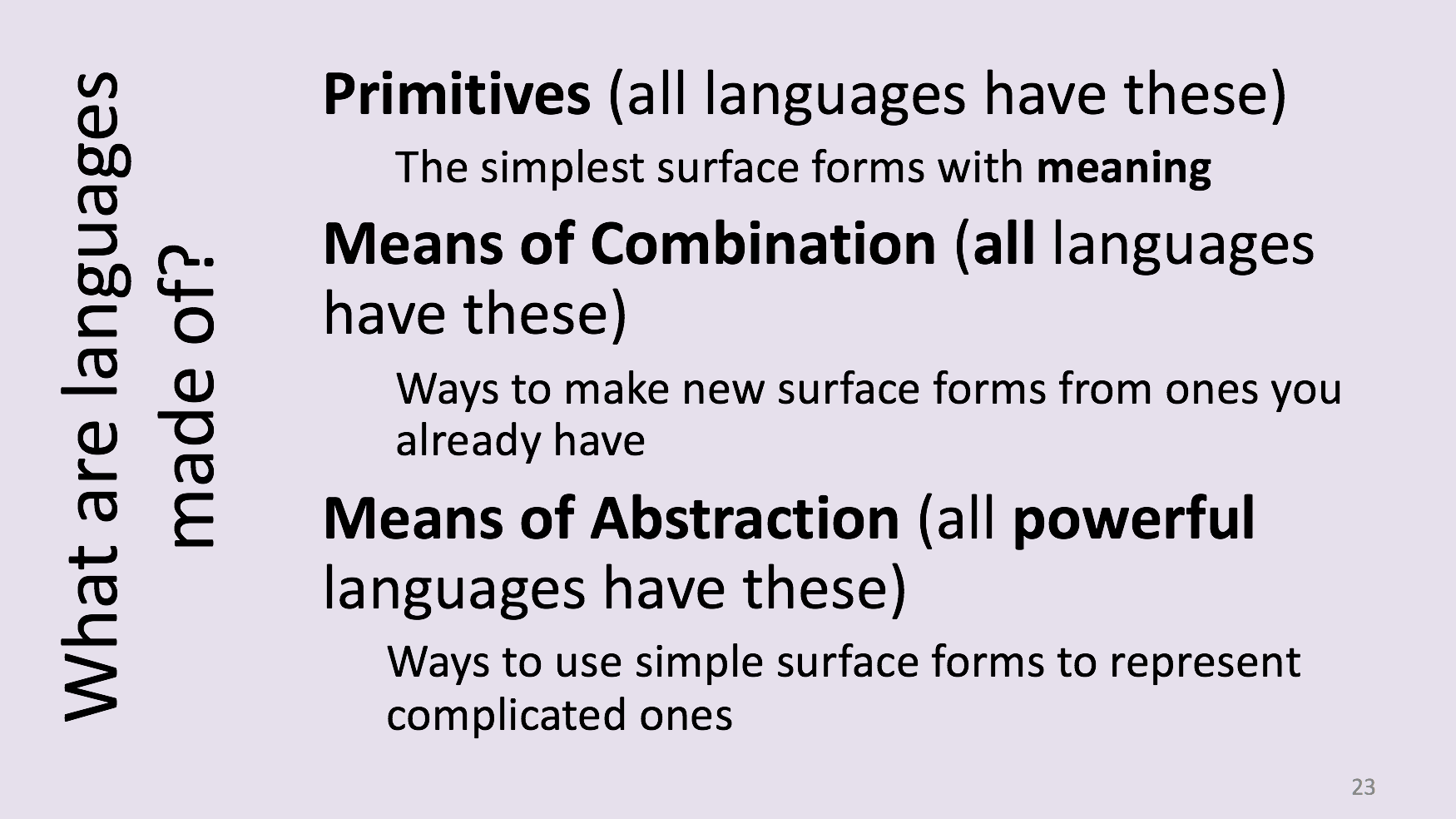 Primitives in Python
Primitives in Python
Number Literals
Built-in Constants
Built-in Operators
Built-in Functions
https://docs.python.org/3.5/library/constants.html
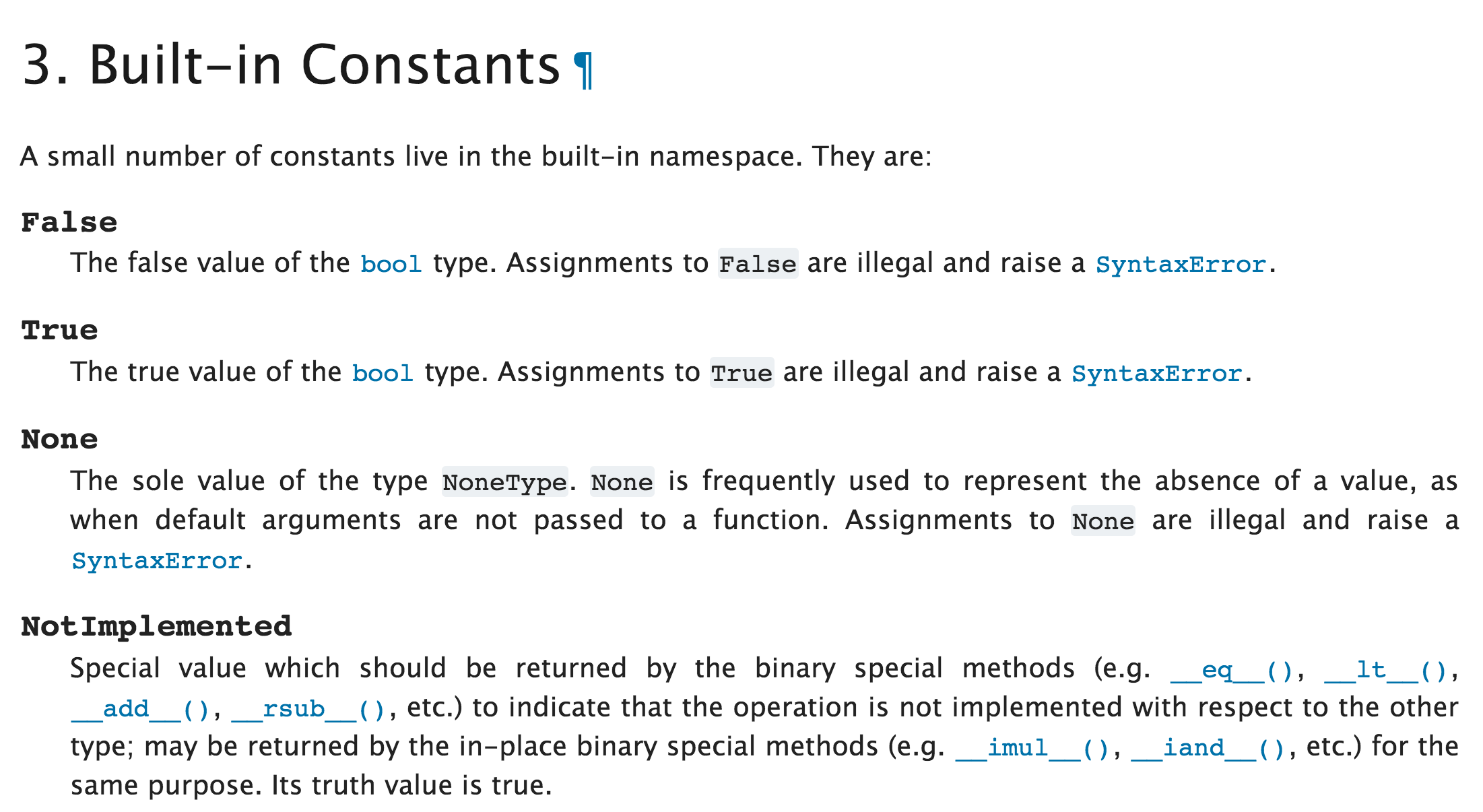 https://docs.python.org/3.5/library/constants.html
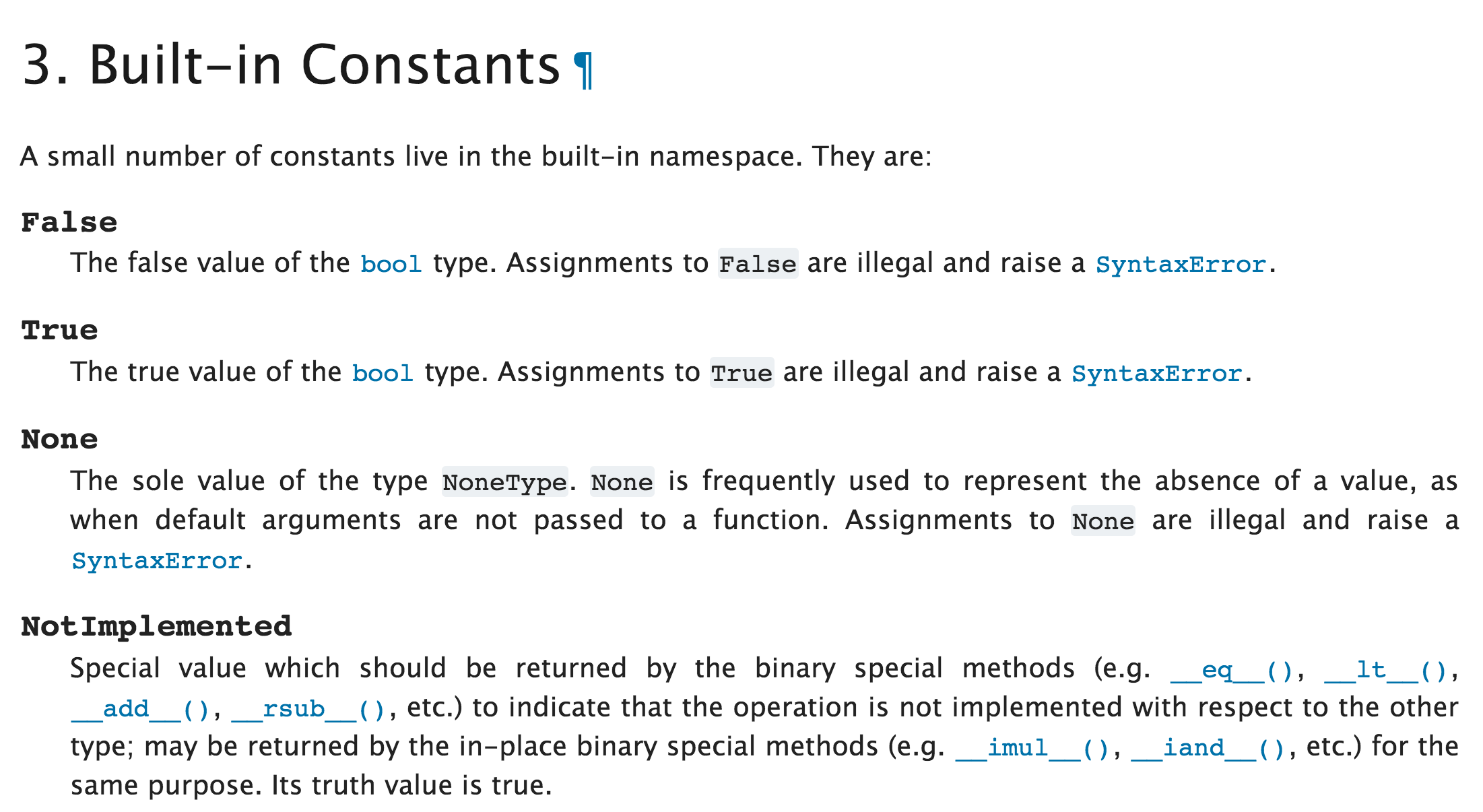 “The meaning of False is false.”
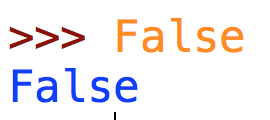 https://docs.python.org/3.5/library/constants.html
Foreshadowing note: False is a primitive in Python, but later in the semester we’ll learn a language where False is not a primitive!
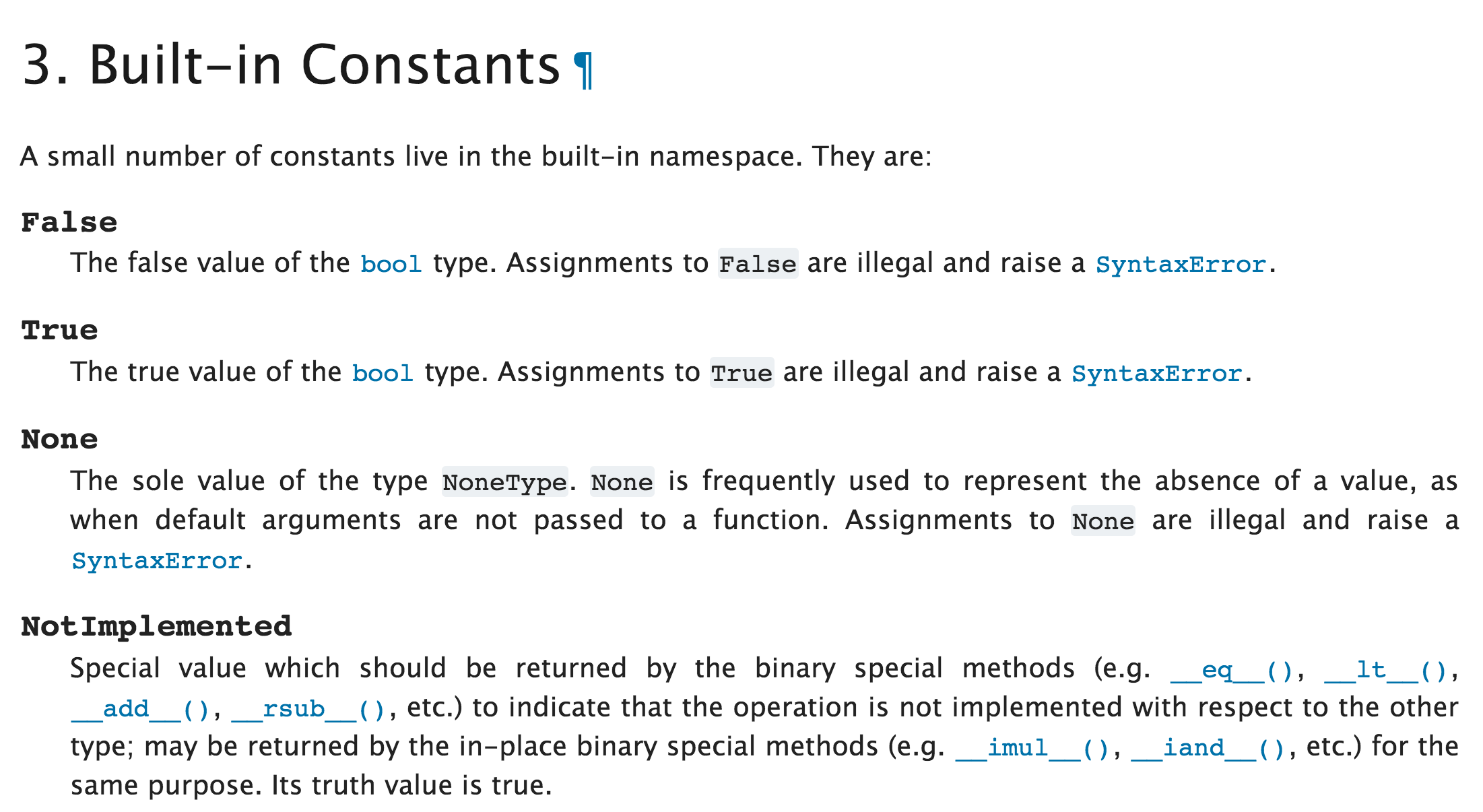 “The meaning of False is false, and you can’t change it!”
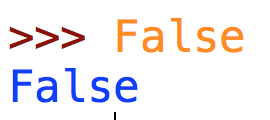 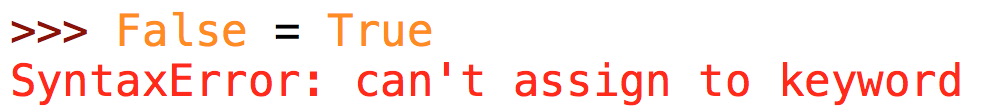 https://docs.python.org/3/reference/lexical_analysis.html#literals
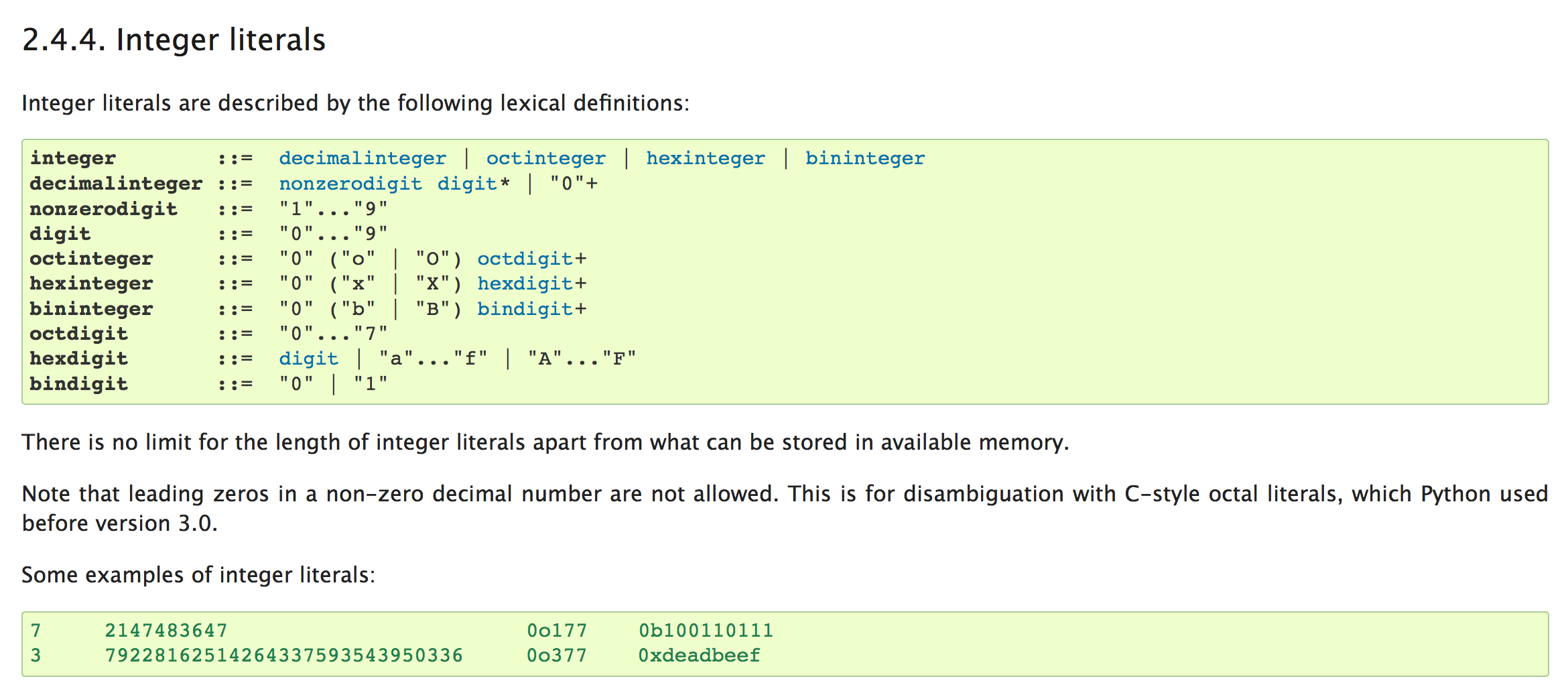 15
https://docs.python.org/3/reference/lexical_analysis.html#literals
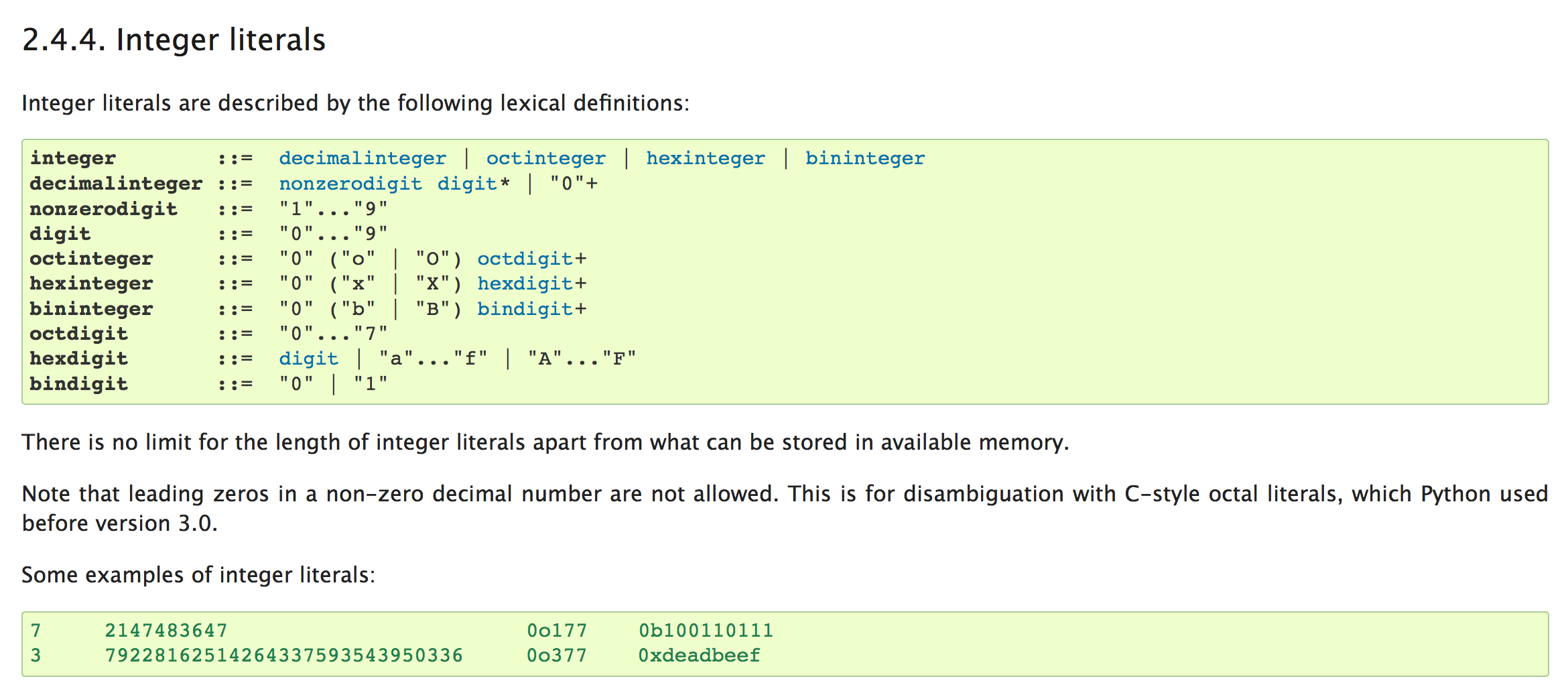 Integer ::= DecimalInteger
DecimalInteger ::= NonZeroDigit Digits
NonZeroDigit ::= 1 | 2 | 3 | 4 | 5 | 6 | 7 | 8 | 9
Digit ::= 0 | NonZeroDigit
Digits ::= Digits Digit
Digits ::= ɛ					(empty)
16
Meaning of Every Integer
Integer ::= DecimalInteger
DecimalInteger ::= NonZeroDigit Digits
NonZeroDigit ::= 1 | 2 | 3 | 4 | 5 | 6 | 7 | 8 | 9
Digit ::= 0 | NonZeroDigit
Digits ::= Digits Digit
Digits ::= ɛ					(empty)
Integer ::= DecimalInteger
DecimalInteger ::= NonZeroDigit Digits
Digits ::= Digits Digit
Digits ::= ɛ					(empty)
NonZeroDigit ::= 1 | 2 | 3 | 4 | 5 | 6 | 7 | 8 | 9
Digit ::= 0 | NonZeroDigit
Digit ::= 0					0
Digit ::= NonZeroDigit		Value(NonZeroDigit)
NonZeroDigit ::= 1			 1
NonZeroDigit ::= 2			 2
…
NonZeroDigit ::= 9			 9
Integer ::= DecimalInteger
DecimalInteger ::= NonZeroDigit Digits
Digits ::= Digits Digit
Digits ::= ɛ					
NonZeroDigit ::= 1 | 2 | …
Digit ::= 0 | NonZeroDigit
Digit ::= 0				0
Digit ::= NonZeroDigit		Value(NonZeroDigit)
NonZeroDigit ::= 1		1
NonZeroDigit ::= 2		2
…
NonZeroDigit ::= 9		9
Digits ::= ɛ	

Digits ::= Digits Digit
Digit ::= 0				0
Digit ::= NonZeroDigit		Value(NonZeroDigit)
NonZeroDigit ::= 1		1
NonZeroDigit ::= 2		2
…
NonZeroDigit ::= 9		9
Digits ::= ɛ				0
Digits ::= Digits Digit		(Value(Digits) × 10) + Value(Digit)
DecimalInteger ::= NonZeroDigit Digits
Charge
Upcoming Office Hours: 
	Tuesday, 3:30-4:30pm (Dave, Rice 507)
	Wednesday, 4-5pm (Yuchi, Rice 514)
	Thursday, 11am-noon (Dave, Rice 507)
	Friday, 2-3pm (Yuchi, after class)
Due Friday: Project 1